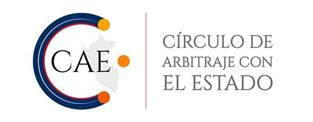 MBA José Zegarra Pinto
1
SESIÓN N° 1
Ejecución contractual en relación con los protocolos COVID 19
MBA José Zegarra Pinto


Octubre de 2020
MBA José Zegarra Pinto
2
Aspectos preliminares: 
El  contrato en general
MBA José Zegarra Pinto
3
EL CONTRATO
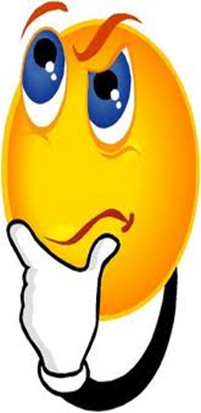 Acuerdo entre dos o más partes para crear, regular, modificar o extinguir relaciones jurídicas de naturaleza patrimonial.

Elementos:

Pluralidad de personas.
Acuerdo de voluntades.
Relaciones o consecuencias patrimoniales.
MBA José Zegarra Pinto
4
LA LIBERTAD DE CONTRATACIÓN
Por la Libertad de Contratación las personas pueden celebrar contratos en general de acuerdo a las normas vigentes al tiempo de dicha celebración.

No debe confundirse la Libertad para contratar con la Libertad Contractual. Por la primera las partes pueden contratar libremente sin más restricción que la Ley, mientras que por la segunda, las partes tienen plena libertad para establecer bajo qué condiciones y cláusulas contratan, obviamente, ciñéndose a la Ley. 

“El contrato es ley entre las partes”.
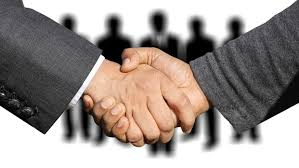 MBA José Zegarra Pinto
5
TERMINACIÓN  O EXTINCIÓN DE LOS CONTRATOS
Por voluntad de las partes (por cumplimiento del plazo, por mutuo acuerdo, etc.).

Por Rescisión (cuando se da por una causa existente al momento de la celebración del contrato pero que la parte afectada no la conocía).

Por Resolución (cuando se da por una causa posterior o sobreviniente a la celebración del contrato).
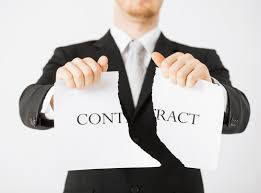 MBA José Zegarra Pinto
6
PRINCIPALES CONTRATOS CIVILES
Entre los principales contratos civiles tenemos:

El Contrato de Compraventa.
El Contrato de Mutuo.
El Contrato de Suministro.
El Contrato de Donación.
El Contrato de Arrendamiento.
El Contrato de Locación de Servicios.
El Contrato de Obra.
La Fianza.
Entre otros.
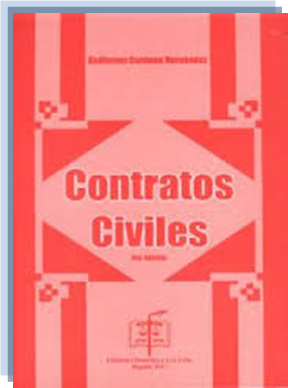 MBA José Zegarra Pinto
7
El contrato administrativo
MBA José Zegarra Pinto
8
DEFINICIÓN
“… el contrato de la Administración es toda declaración bilateral o de voluntad común, productora de efectos jurídicos entre dos personas, de las cuales una está en ejercicio de la función administrativa…”. 

Dromi, Roberto. “Licitación Pública”. Gaceta Jurídica. Primera Edición Peruana. Lima. 2006. Pp. 117.
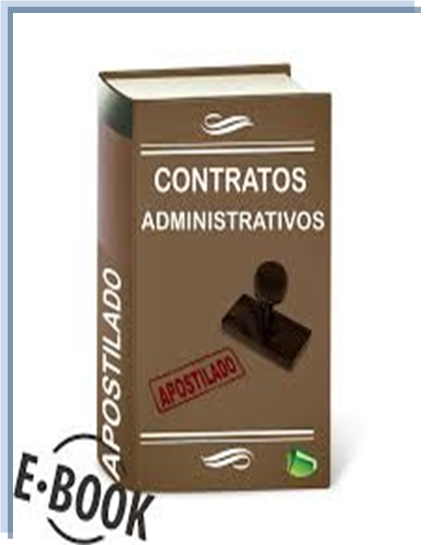 MBA José Zegarra Pinto
9
CARACTERÍSTICAS
Estas se reflejan en al menos una de las partes contratantes:

Existe ejercicio de la Función Administrativa.

Existe búsqueda de satisfacción de interés colectivo.

Una de las partes tiene mayores prerrogativas que la otra.
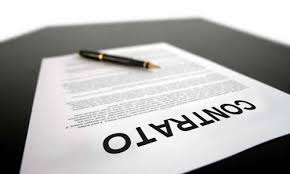 MBA José Zegarra Pinto
10
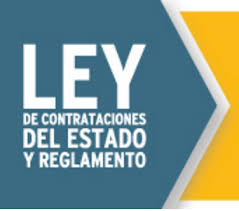 DEFINICIÓN DEL CONTRATO EN LA LEY Y EL REGLAMENTO
El TUO de la Ley Nº 30225 – Ley de Contrataciones del Estado (en adelante LCE) no da una definición de lo que se entiende por contrato administrativo, para los efectos  de  las contrataciones con el Estado.

No obstante, el Reglamento de la Ley de Contrataciones del Estado – D.S. Nº 350-2015-EF (en adelante el RLCE), en su Anexo Único, sí lo define en los  siguientes términos:   “Contrato: Es el acuerdo para crear, regular, modificar o extinguir una relación jurídica dentro de los alcances de la Ley y del presente Reglamento.”

Código Civil: “…Artículo 1351.-  El contrato es el acuerdo de dos o más partes para crear, regular, modificar o extinguir una relación jurídica patrimonial…”.
11
MBA José Zegarra Pinto
CARACTERÍSTICAS DEL CONTRATO EN LA LEY
El artículo 32 de la LCE señala las siguientes:

Debe celebrarse por escrito y se ajusta a la proforma incluida en los documentos del procedimiento de selección con las modificaciones aprobadas por la Entidad durante el mismo. 

En los contratos de obra deben identificarse y asignarse los riesgos previsibles de ocurrir durante su ejecución, según el análisis realizado en la planificación. Dicho análisis forma parte del expediente técnico y se realizará conforme a las directivas que se emitan para tal efecto, según los criterios establecidos en el reglamento. DIRECTIVA N° 012-2017-OSCE/CD. GESTIÓN DE RIESGOS EN LA PLANIFICACIÓN DE LA EJECUCIÓN DE OBRAS: Identificación, Análisis, Planificación de respuesta y Asignación de Riesgos.  

Los contratos regulados por la presente norma incluyen necesariamente y bajo responsabilidad las cláusulas referidas a: a) Garantías, b) Anticorrupción, c) Solución de controversias y d) Resolución de contrato por incumplimiento, conforme a lo previsto en el reglamento.
MBA José Zegarra Pinto
12
GARANTÍAS
Los documentos del procedimiento de selección establecen el tipo de garantía que corresponde sea otorgada por el postor y/o contratista, pudiendo ser carta fianza y/o póliza de caución emitidas por entidades bajo la supervisión de la Superintendencia de Banca, Seguros y AFP que cuenten con clasificación de riesgo B o superior. 
Garantía de Fiel Cumplimiento (10%) del monto del contrato original) y Garantía por Adelantos
Contratos de B y S, no consultoría de obras, cuyos montos sean ≤ S/ 100,000.00
Cuando monto del ítem adjudicado o sumatoria de montos de ítems adjudicados sea ≤ S/ 100,000.00
EXCEPCIONES
Para compras corporativas, cuando contrato a suscribir por la Entidad sea ≤ S/ 100,000.00
Adquisición de inmuebles.
Arrendamiento de bienes muebles e inmuebles.
Contratos complementarios por montos ≤ S/ 100,000.00
MBA José Zegarra Pinto
13
TUO LCE 44.2
Cláusula Anticorrupción
La declaración y garantía del contratista (PN o PJ) de no haber, directa o indirectamente, ofrecido, negociado o efectuado, cualquier pago o, en general, cualquier beneficio o incentivo ilegal en relación al contrato. 
Obligación del contratista de conducirse en todo momento, durante la ejecución del contrato, con honestidad, probidad, veracidad e integridad y de no cometer actos ilegales o de corrupción, directa o indirectamente.
Compromiso del contratista de: i) comunicar a las autoridades competentes, de manera directa y oportuna, cualquier acto o conducta ilícita o corrupta de la que tuviera conocimiento; y ii) adoptar medidas técnicas, organizativas y/o de personal apropiadas para evitar los referidos actos o prácticas.
Consecuencias de Incumplimiento
Derecho a la Entidad correspondiente a resolver automáticamente y de pleno derecho el contrato, bastando para tal efecto que la Entidad remita una comunicación informando que se ha producido dicha resolución, sin perjuicio de las acciones civiles, penales y administrativas a que hubiera lugar. 
Causal de exclusión del total de los Catálogos Electrónicos de Acuerdo Marco.
RLCE: 115 Y 138.4
MBA José Zegarra Pinto
14
OPINIÓN Nº 021-2020/DTN
(…)

“2.2.	Precisado lo anterior, en primer término, corresponde señalar que el artículo 32 de la Ley establece que los contratos regulados por la normativa de contrataciones del Estado, deben incluir necesariamente y bajo responsabilidad las cláusulas referidas a: a) Garantías, b) Anticorrupción, c) Solución de controversias y d) Resolución de contrato por incumplimiento, de conformidad con lo previsto en el Reglamento.”

(…)
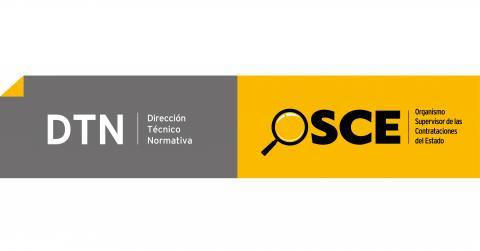 MBA José Zegarra Pinto
15
CARACTERÍSTICAS DEL CONTRATO EN LA LCE
El artículo 32 de la LCE señala las siguientes:

El RLCE establece el procedimiento, plazos y requisitos para el perfeccionamiento del contrato, así como los casos en que el contrato puede perfeccionarse mediante una orden de compra o servicio, no debiendo necesariamente en estos casos incorporarse las cláusulas indicadas, sin perjuicio de su aplicación legal. 

En la contratación de ejecución de obras, la Entidad debe contar con la disponibilidad física del terreno. Excepcionalmente dicha disponibilidad puede ser acreditada mediante entregas parciales siempre que las características de la obra a ejecutar lo permitan. Esta información debe estar incluida en los documentos del procedimiento de selección.  

Para el caso de ejecución de obras que cuentan con residentes o supervisores a tiempo completos, estos no podrán prestar servicios en más de una obra a la vez.
MBA José Zegarra Pinto
16
CARACTERÍSTICAS DEL CONTRATO EN LA LCE
El contratista es responsable de realizar correctamente la totalidad de las prestaciones derivadas de la ejecución del contrato. Para ello, debe realizar todas las acciones que estén a su alcance, empleando la debida diligencia y apoyando el buen desarrollo contractual para conseguir los objetivos públicos previstos. 

La responsabilidad por la adecuada formulación del Expediente Técnico o Estudios Definitivos corresponde al proyectista y a la supervisión, de acuerdo al alcance de los respectivos contratos, y la aprobación a la Entidad. De igual modo, la entrega completa de la información que es puesta a disposición de los postores, corresponde a  la Entidad
17
MBA José Zegarra Pinto
OPINIÓN Nº 048-2020/DTN
(…)

“Ahora bien, respecto del contenido del contrato, se debe mencionar que el numeral 138.1 del artículo 138 del Reglamento señala que éste se encuentra conformado por: (i) el documento que lo contiene, (ii) los documentos del procedimiento de selección que establezcan reglas definitivas, (iii) la oferta ganadora y, (iv) los documentos derivados del procedimiento de selección que establezcan obligaciones para las partes.”

(…)
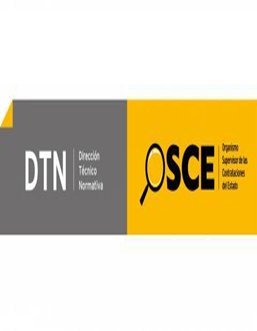 MBA José Zegarra Pinto
18
OBLIGACIÓN DE CONTRATAR
Una vez que la buena pro ha quedado consentida o administrativamente firme, tanto la Entidad como el o los postores ganadores, están obligados a con tratar. 
La Entidad no puede negarse a contratar, salvo por razones de recorte presupuestal correspondiente al objeto materia del procedimiento de selección,   por norma expresa o por desaparición de la necesidad, debidamente acreditada. La negativa a hacerlo basada en otros motivos, genera responsabilidad funcional en el Titular de la Entidad y el servidor al que se le hubieran delegado las facultades para perfeccionar el contrato, según corresponda. Esta situación implica la imposibilidad de convocar el mismo objeto contractual durante el ejercicio presupuestal, salvo que la causal sea la falta de presupuesto.
En caso que el  o  los  postores  ganadores  de la buena pro se nieguen a suscribir el contrato, son pasibles de sanción, salvo imposibilidad física o jurídica sobrevenida al otorgamiento de la buena pro que no le sea atribuible, declarada por el Tribunal.
MBA José Zegarra Pinto
19
OPINIÓN Nº 033-2019/DTN
(…)

“2.1.2.	Al respecto, es importante precisar que de acuerdo a lo establecido en el artículo 114 del Reglamento, “Una vez que la buena pro ha quedado consentida o administrativamente firme, tanto la Entidad como el o los postores ganadores están obligados a contratar”. (El énfasis es agregado).

Así se desprende que la regla general en el marco de la normativa de contrataciones del Estado   es que, cuando la buena pro queda consentida o administrativamente firme, el postor adjudicatario y la Entidad están obligados a perfeccionar el contrato.”

(…)
MBA José Zegarra Pinto
20
PERFECCIONAMIENTO DEL CONTRATO
El contrato se perfecciona con la suscripción del documento que lo contiene
Subasta Inversa Electrónica y  Adjudicación Simplificada de bienes y servicios en general, siempre que,  Valor Estimado ≤ S/ 100,000.00
Se puede perfeccionar con la recepción de la O/Compra u O/Servicios
Relación por ítems , siempre que,  Valor Estimado ≤ S/ 100,000.00
Se perfecciona con la recepción de la O/C u O/S
- Catálogo electrónico de Acuerdo Marco
- Comparación de precios
RLCE: 137
MBA José Zegarra Pinto
21
REQUISITOS PARA PERFECCIONAR EL CONTRATO
Para perfeccionar el contrato, el postor ganador de la buena pro presenta, además de lo previsto en los documentos del procedimiento de selección, lo siguiente:

Garantías, salvo casos de excepción. 
Contrato de consorcio, de ser el caso.
Código de cuenta interbancaria (CCI) o, en el caso de proveedores no domiciliados, el número de su cuenta bancaria y la entidad bancaria en el exterior.
Documento que acredite que cuenta con facultades para perfeccionar el contrato, cuando corresponda.
Los documentos que acrediten el requisito de calificación referidos a la capacidad técnica y profesional en el caso de obras y consultoría de obras.

Estos requisitos no son exigibles cuando el contratista sea otra Entidad, cualquiera sea el procedimiento de selección, con excepción de las Empresas del Estado.
RLCE: 139
MBA José Zegarra Pinto
22
PLAZOS Y PROCEDIMIENTO PARA EL PERFECCIONAMIENTO DEL CONTRATO
Escenario 1
Entidad suscribe el contrato o notifica la orden de compra o de servicio
Registro en el SEACE: Consentimiento de la Buena Pro o de que esta haya quedado administrativamente firme
Postor ganador de la Buena Pro presenta los requisitos para perfeccionar el contrato
2dh
8dh
Escenario 2
Plazo 
Para
Subsanar
Registro en el SEACE: Consentimiento de la Buena Pro o de que esta haya quedado administrativamente firme
Postor ganador de la Buena Pro presenta los requisitos para perfeccionar el contrato
Entidad suscribe el contrato o notifica la orden de compra o de servicio
4dh
2dh
8dh
RLCE: 141
MBA José Zegarra Pinto
23
PLAZOS Y PROCEDIMIENTO PARA EL PERFECCIONAMIENTO DEL CONTRATO
5dh
Para requerir a la Entidad
Entidad no cumple con perfeccionar el contrato en los plazos
El postor ganador tiene la facultad de dejar sin efecto el otorgamiento de la buena pro, con lo cual deja de estar obligado a la suscripción del mismo o a la recepción de la orden de compra o de servicio
- La Entidad no puede convocar el mismo objeto contractual en el ejercicio, bajo responsabilidad
Postor no cumple con perfeccionar el contrato
El postor ganador pierde automáticamente la buena pro
El OEC, en un plazo máximo de tres (3) días hábiles, requiere al postor que ocupó el segundo lugar que presente los documentos para perfeccionar el contrato en el plazo previsto en el literal a). Si el postor no perfecciona el contrato, el órgano encargado de las contrataciones declara desierto el procedimiento de selección.
24
MBA José Zegarra Pinto
OPINIÓN Nº 107-2018/DTN
(…)

Es así que el numeral 1 del artículo 119 del Reglamento establece los plazos y el procedimiento que deben ser observados por ambas partes (Entidad y adjudicatario) para el perfeccionamiento del contrato, precisando lo siguiente: “Dentro del plazo de ocho (8) días hábiles siguientes al registro en el SEACE del consentimiento de la buena pro o de que esta haya quedado administrativamente firme, el postor ganador de la buena pro debe presentar la totalidad de los requisitos para perfeccionar el contrato. En un plazo que no puede exceder de los tres (3) días hábiles siguientes de presentados los documentos la Entidad debe suscribir el contrato o notificar la orden de compra o de servicio, según corresponda, u otorgar un plazo adicional para subsanar los requisitos, el que no puede exceder de cinco (5) días hábiles contados desde el día siguiente de la notificación de la Entidad. Al día siguiente de subsanadas las observaciones, las partes suscriben el contrato.”

(…)
MBA José Zegarra Pinto
25
VIGENCIA DEL CONTRATO
RLCE: 144
26
MBA José Zegarra Pinto
OPINIÓN Nº 021-2020/DTN
(…)

“Como se aprecia, el plazo de vigencia del contrato rige desde el día siguiente de la suscripción del documento que lo contiene o, de ser el caso, desde la recepción de la orden de compra o de servicio; esta vigencia se mantiene hasta que el funcionario competente otorgue la conformidad de la recepción de la prestación a cargo del contratista y se efectúe el pago, o hasta que se ejecute la última prestación a cargo del contratista, en el caso que existan prestaciones a cargo del contratista que correspondan ser ejecutadas con posterioridad al pago.”

(…)
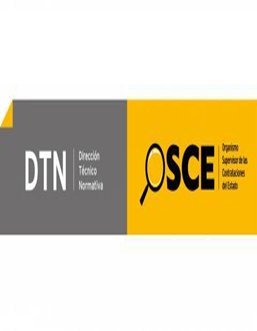 MBA José Zegarra Pinto
27
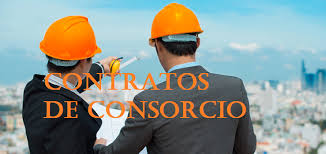 CONTRATO DE CONSORCIO
Se formaliza mediante documento privado con firmas legalizadas de cada uno de los integrantes ante Notario, designándose en dicho documento al representante común. No tienen eficacia legal frente a la Entidad contratante los actos realizados por personas distintas al representante común.

Las infracciones cometidas por un Consorcio durante el procedimiento de selección y la ejecución del contrato, se imputan a todos los integrantes del mismo, aplicándose a cada uno de ellos la sanción que le corresponda, salvo que, por la naturaleza de la infracción, la promesa formal, contrato de consorcio, o el contrato suscrito por la Entidad, pueda individualizarse la responsabilidad. La carga de la prueba de la individualización corresponde al presunto infractor. 

DIRECTIVA N° 005-2019-OSCE/CD.  PARTICIPACIÓN DE PROVEEDORES EN CONSORCIO EN LAS CONTRATACIONES DEL ESTADO
RLCE: 140 - 258
MBA José Zegarra Pinto
28
OPINIÓN Nº 149-2019/DTN
(…)

2.1.1.	En principio, debe señalarse que el artículo 13 de la Ley permite que en los procedimientos de selección puedan participar varios proveedores agrupados en consorcio con la finalidad de complementar sus calificaciones y ejecutar conjuntamente el contrato; situación que en ningún caso implica la obligación de crear una persona jurídica diferente.

(…)

En ese mismo sentido, el numeral 13.2 del artículo 13 de la Ley precisa que los integrantes del consorcio son responsables solidariamente ante la Entidad por las consecuencias derivadas de su participación durante la ejecución del contrato.

(…)
MBA José Zegarra Pinto
29
Ejecución contractual en relación con los protocolos COVID 19
MBA José Zegarra Pinto
30
Base Normativa
Decreto Legislativo N° 1486, Decreto Legislativo que establece disposiciones para mejorar y optimizar la ejecución de las inversiones públicas.
Decreto Supremo N° 044-2020-PCM, Decreto Supremo que declara el Estado de Emergencia Nacional, y modificatorias. 
Decreto Supremo N° 080-2020-PCM, que aprueba la reanudación de actividades económicas en forma gradual y progresiva dentro del marco de la declaratoria de Emergencia Sanitaria Nacional por las graves circunstancias que afectan la vida de la Nación a consecuencia del COVID-19. 
Decreto Supremo N° 168-2020-EF (Pub. 30 de Junio de 2020). Establecen disposiciones en materia de contrataciones públicas para facilitar la reactivación de contratos de bienes y servicios y modifican el Reglamento  la Ley de Contrataciones del Estado
Directiva N° 005-2020-OSCE/CD. Alcances y disposiciones para la Reactivación de Obras Públicas y contratos de Supervisión, en el marco de la Segunda Disposición Complementaria Transitoria del Decreto Legislativo N° 1486 
Comunicado No 005-2020: Sobre la ejecución de contratos, en el marco de las normas que establecen medidas excepcionales para contener la propagación del COVID-19 (25.03.2020)
Comunicado Nº 011-2020-OSCE (26.04.2020)
MBA José Zegarra Pinto
31
Alcances y Disposiciones para la Reactivación de Obras Públicas – 2da Disposición Complementaria Transitoria del D.Leg Nº 1486Directiva Nº 005-2020-OSCE/CD
MBA José Zegarra Pinto
32
Directiva Nº 005-2020-OSCE/CD
OBJETO: Implementar Medidas – Generales y Específicas para la reactivación de los Contratos de obra vigentes y sus respectivos Contratos de Supervisión
3
2
1
Procedimiento excepcional de ampliación de plazo.
Procedimiento para la solicitud y entrega de adelantos
Procedimiento para la implementación de las medidas sectoriales dispuestas con 
posterioridad a la aprobación de la ampliación excepcional de plazo.
MBA José Zegarra Pinto
33
DISPOSICIONES GENERALES
MBA José Zegarra Pinto
34
SOLICITUD - AMPLIACIÓN EXCEPCIONAL DE PLAZO
La SEAP podrá considerar, en lo que respecta al plazo: 

(i) El impacto en el plazo de ejecución producido por la paralización de obra que se hubiese generado a partir de la Declaratoria del EE Nacional; 
(ii) El impacto en plazo que podría significar la re-movilización de personal y equipos, así como por las adecuaciones y adaptaciones de los ambientes de trabajo, en caso sean necesarias; 
(iii) El impacto en plazo por la ejecución de la obra bajo las medidas para la prevención y control frente a la propagación del COVID-19 dispuestas por los sectores competentes, y toda otra medida que resulte necesaria para la reactivación de la obra y su ejecución, que derive directamente del EE Nacional.
MBA José Zegarra Pinto
35
SOLICITUD - AMPLIACIÓN EXCEPCIONAL DE PLAZO
El contratista tiene derecho a SEAP en las obras cuya ejecución se ha visto paralizada por el Estado de Emergencia Nacional generado por el COVID-19. 

Aplica incluso en aquellos casos en que la obra tenía programada su culminación antes de la declaratoria de Estado de Emergencia Nacional, o cuando se haya encontrado con atraso, sin perjuicio de la aplicación de penalidades o los procedimientos de solución de controversias, que sean aplicables por tales atrasos o paralizaciones previas.
MBA José Zegarra Pinto
36
SOLICITUD Y ENTREGA DE ADELANTOS
La entrega de adelantos que prevé el DLEG tiene por finalidad facilitar al contratista los recursos para que pueda ejecutar las obras, considerando las medidas frente a la propagación del COVID-19, dispuestas por los sectores competentes.
MBA José Zegarra Pinto
37
Sobre la Implementación de las medidas sectoriales dispuestas con posterioridad a la aprobación de la AEP
En caso los sectores competentes dicten medidas de carácter sanitario o de otra índole para prevenir y controlar la propagación del COVID-19, las partes deberán implementarlas modificando el contrato conforme a lo dispuesto en el literal c) de la Segunda Disposición Complementaria Final del DLEG. 

Periódicamente, las partes podrán revisar el impacto en plazo, los conceptos económicos, costos y mecanismos de compensación que acordaron para reactivar la obra, y modificar el contrato cuando corresponda.
MBA José Zegarra Pinto
38
OTROS ASPECTOS
El reconocimiento de gastos generales y/o costos directos relacionados con la SEAP, así como el reconocimiento de los costos por la incorporación en los contratos de las medidas para la prevención y control frente a la propagación del COVID-19, dispuestas por los sectores competentes, y los adelantos, deben sujetarse a los principios de eficacia y eficiencia, equidad e integridad. 
Todos los plazos se computan en días calendario.  La presentación y notificación de documentos se podrá realizar de forma física o virtual, a elección de las partes. 
Las controversias que surjan entre las partes podrán ser sometidas a los mecanismos de solución de controversias previstos en el respectivo contrato.
MBA José Zegarra Pinto
39
DISPOSICIONES ESPECÍFICAS
MBA José Zegarra Pinto
40
Procedimiento de la ampliación excepcional de plazo establecido por el DLEG  (1)
Culminación de la inmovilización;  
       
       y/o,
Entidad
Ejecutor de Obra
(ii)   La notificación al contratista de la   
autorización de reanudación de  actividades en la obra, por la autoridad competente.
15 días calendario
Presentación extemporánea o incompleta – No improcedencia
Mayor Tiempo Injustificado - Penalidades
41
MBA José Zegarra Pinto
Procedimiento de la ampliación excepcional de plazo establecido por el DLEG  (2)
Pronunciamiento
Entidad
Ejecutor de Obra
15 días calendario - Pronunciamiento
Silencio – Aprobación Automática
- Solicitud Incompleta: (2) días calendario para la subsanación; y
- Se suspende el plazo para que Entidad se pronuncie (7.1.3.)
MBA José Zegarra Pinto
42
CUANTIFICACIÓN DE LA AMPLIACIÓN EXCEPCIONAL DE PLAZO, Y COSTOS DE LA IMPLEMENTACIÓN DE LAS MEDIDAS
La SEAP debe cuantificar el plazo en función de la afectación de la ruta crítica, considerando los rendimientos que se estiman para la ejecución de los trabajos, con la implementación de las medidas para prevención y control frente a la propagación del COVID-19. 

El Ejecutor de Obra podrá plantear en los cronogramas, programas y calendario, que acompañan su solicitud, la reprogramación y cambio de duración de actividades y modificación de secuencia constructiva, cuando resulte necesario por la implementación de las medidas para la prevención y control frente a la propagación del COVID-19 considerando la situación de avance real de la obra, por condiciones climatológicas, u otras circunstancias que justifiquen tales medidas.
MBA José Zegarra Pinto
43
CUANTIFICACIÓN DE LA AMPLIACIÓN EXCEPCIONAL DE PLAZO, Y COSTOS DE LA IMPLEMENTACIÓN DE LAS MEDIDAS
La SEAP que presentará el Ejecutor de Obra debe cuantificar: 

(i) Los costos directos (CD), cuando corresponda, y gastos generales (GG) variables en que se haya incurrido o que se hayan devengado durante el periodo en que la obra se encontró paralizada debido a la Declaratoria de Estado de Emergencia Nacional, y que sean consecuencia de ésta. 

Los CD y GG se calcularán en base a lo previsto en la oferta por tales conceptos, debiendo adjuntar los documentos que acrediten fehacientemente que se incurrió en estos.
MBA José Zegarra Pinto
44
CUANTIFICACIÓN DE LA AMPLIACIÓN EXCEPCIONAL DE PLAZO, Y COSTOS DE LA IMPLEMENTACIÓN DE LAS MEDIDAS
La SEAP que presentará el Ejecutor de Obra debe cuantificar: 
(ii) Los costos por la elaboración de los documentos exigidos por los sectores competentes para la prevención y control del COVID-19, y por las adecuaciones y adaptaciones de los ambientes de trabajo, en caso sean necesarias, debidamente sustentados. 
(iii) Los CD, cuando corresponda, y GG en los que se incurrirá por la re-movilización de personal y equipos, debidamente sustentados. 

El pago de los costos y gastos generales se sustentan mediante facturas, boletas de pago u otros documentos que permitan acreditar fehacientemente haber incurrido en aquellos.
MBA José Zegarra Pinto
45
SOBRE LA EVALUACIÓN Y PRONUNCIAMIENTO RESPECTO DE LA SEAP, Y COSTOS DE LA IMPLEMENTACIÓN DE LAS MEDIDAS
El área usuaria de la Entidad evaluará las estimaciones y sustentos presentados por el contratista, respecto de los rendimientos y duración de actividades, a fin de calcular el mayor plazo que se requiere para ejecutar la obra, y los correspondientes costos directos y gastos generales, así como el impacto económico por la implementación de las MEDIDAS para la reanudación de los trabajos.
MBA José Zegarra Pinto
46
SOBRE LA EVALUACIÓN Y PRONUNCIAMIENTO RESPECTO DE LA SOLICITUD DE AMPLIACIÓN EXCEPCIONAL DE PLAZO, Y COSTOS DE LA IMPLEMENTACIÓN DE LAS MEDIDAS
El plazo máximo de aprobación por el Inspector o Supervisor de las valorizaciones y su remisión a la Entidad, para periodos mensuales, será de cinco (5) días calendario, contados a partir del primer día hábil del mes siguiente al de la valorización, y debe ser cancelada por la Entidad en fecha no posterior al último día de tal mes.
MBA José Zegarra Pinto
47
SOBRE LA EVALUACIÓN Y PRONUNCIAMIENTO RESPECTO DE LA SOLICITUD DE AMPLIACIÓN EXCEPCIONAL DE PLAZO, Y COSTOS DE LA IMPLEMENTACIÓN DE LAS MEDIDAS
Si la Entidad aprueba la SEAP y ésta discrepa con la propuesta del Ejecutor de la Obra, respecto del impacto en el plazo o sobre los conceptos económicos que involucra la implementación de las MEDIDAS para la reanudación de los trabajos, y/o su cuantía, deberá incluir la identificación precisa de los aspectos y conceptos donde existe discrepancia y el fundamento de su posición, aplicándose provisionalmente los términos planteados por la Entidad, manteniendo el Ejecutor de Obra su derecho de someter las discrepancias a los mecanismos de solución de controversias.  (7.3.3.)
Modificación del contrato, sin necesidad de suscribir acuerdo adicional o adenda
Si no hay discrepancia 
(Total o Parcial)
MBA José Zegarra Pinto
48
SOBRE LA EVALUACIÓN Y PRONUNCIAMIENTO RESPECTO DE LOS CONCEPTOS Y COSTOS QUE SIGNIFICARÁ EJECUTAR LA OBRA BAJO LA IMPLEMENTACIÓN DE LAS MEDIDAS DISPUESTAS POR LOS SECTORES COMPETENTES
15 días para responder
Ejecutor de Obra
Entidad
Aprobada la SEAP
Plazo Máximo: 30 días calendario
La cuantificación de aquellos CD y GG que implique ejecutar la obra bajo el nuevo plazo de ejecución y por la implementación de las MEDIDAS  dispuestas por los sectores competentes.
La cuantificación de aquellos costos que resulten necesarios para garantizar la adecuada custodia y/o mantenimiento de las partidas ejecutadas de la obra, así como de los materiales, insumos, mobiliario, entre otros, que se vayan a utilizar una vez reanudada la obra, tales como seguridad y/o guardianía, alquiler de almacenes, movilidad y/o transporte, según corresponda.
MBA José Zegarra Pinto
49
SOBRE LA EVALUACIÓN Y PRONUNCIAMIENTO RESPECTO DE LOS CONCEPTOS Y COSTOS QUE SIGNIFICARÁ EJECUTAR LA OBRA BAJO LA IMPLEMENTACIÓN DE LAS MEDIDAS DISPUESTAS POR LOS SECTORES COMPETENTES
Los costos para la implementación de las medidas para prevención y control frente a la propagación del COVID-19 dispuestas por los sectores competentes, no califican como prestaciones adicionales de obra.
MBA José Zegarra Pinto
50
DISPOSICIONES SOBRE LA CUANTIFICACIÓN DE CONCEPTOS QUE IMPLIQUE LA IMPLEMENTACIÓN DE LAS MEDIDAS PARA PREVENCIÓN Y CONTROL FRENTE A LA PROPAGACIÓN DEL COVID-19 DISPUESTAS POR LOS SECTORES COMPETENTES.
Para la cuantificación de aquellos CD y GG que implique la implementación de las MEDIDAS, se podrá considerar la formulación de nuevos precios unitarios para las partidas preexistentes, en base a estimaciones de rendimiento, y/o la identificación de nuevas partidas, con sus respectivos precios unitarios, y/o fórmulas de reajuste cuando resulten de utilidad, u otros mecanismos que sean pertinentes y se correspondan con la industria de la construcción. 

Se podrá optar por tales mecanismos cualquiera sea el sistema de contratación del contrato.
MBA José Zegarra Pinto
51
DISPOSICIONES SOBRE LA CUANTIFICACIÓN DE CONCEPTOS QUE IMPLIQUE LA IMPLEMENTACIÓN DE LAS MEDIDAS PARA PREVENCIÓN Y CONTROL FRENTE A LA PROPAGACIÓN DEL COVID-19 DISPUESTAS POR LOS SECTORES COMPETENTES.
La cuantificación de aquellos CD y GG que implique la implementación de las MEDIDAS, propuestos por el Ejecutor de Obra, podrá ser objeto de revisión periódica, a pedido de cualquiera de las partes, al haber sido propuesta y aprobada en base a estimaciones de rendimientos y/o aproximaciones, con la finalidad de verificar su correspondencia con los rendimientos reales del periodo y/o con los precios actuales del mercado, en procura de preservar el equilibrio entre las prestaciones.
MBA José Zegarra Pinto
52
DISPOSICIONES SOBRE LA CUANTIFICACIÓN DE CONCEPTOS QUE IMPLIQUE LA IMPLEMENTACIÓN DE LAS MEDIDAS PARA PREVENCIÓN Y CONTROL FRENTE A LA PROPAGACIÓN DEL COVID-19 DISPUESTAS POR LOS SECTORES COMPETENTES
Si hay necesidad de hacer AJUSTES a tales CD y/o GG, las partes podrán pactar su modificación, para cuyo caso será necesario contar con el informe del área usuaria de la Entidad y del Inspector o Supervisor, así como con la correspondiente certificación de crédito presupuestario o previsión presupuestal. (7.5.3)

Estos ajustes deberán contar con aprobación del Titular de la Entidad o del servidor en quien se haya delegado dicha facultad.
MBA José Zegarra Pinto
53
(2) SOLICITUD Y ENTREGA DE ADELANTOS
- Literal e) de la Segunda Disposición Complementaria Transitoria del DLEG
8 días desde 
aprobación de la SEAP
Adelantos directos hasta el 15 % del M Cto Original
Entrega: 7 días desde recibida la solicitud
Garantía por 
el mismo
monto solicitado
Ejecutor de Obra
Entidad
En la oportunidad que corresponda
con el CAO actualizado,  y el nuevo 
calendario de adquisición de materiales 
y de utilización de equipos.
Adelantos para Materiales hasta el 25 % del M Cto Original
MBA José Zegarra Pinto
54
SOBRE MODIFICACIONES POR LA IMPLEMENTACIÓN DE MEDIDAS PARA LA PREVENCIÓN Y CONTROL POR COVID-19, DISPUESTAS POR LOS SECTORES COMPETENTES CON POSTERIORIDAD A LA APROBACIÓN DE LA SEAP
Propuesta de Adenda
Opinión
La Entidad manifiesta 
su Aprobación
Ejecutor 
de Obra
Entidad
Supervisor
 o Inspector
Plazo Máximo: 5 días
Plazo Máximo: 10 días
Cuando tal modificación implique el incremento del precio del contrato vigente a la fecha de presentación de la propuesta de adenda, se deberá contar con la certificación de crédito presupuestario o previsión presupuestal
Posición del Costo: Se debe basar en las condiciones del mercado, considerando los precios de los insumos, tarifas o jornales requeridos para la implementación de las medidas a que se refiere el presente numeral.
MBA José Zegarra Pinto
55
MUCHAS GRACIAS


Preguntas?
Pueden escribirme a:
zegarra.jg@pucp.edu.pe
josezegarra75@hotmail.com
Fono: 992627904
MBA José Zegarra Pinto
56
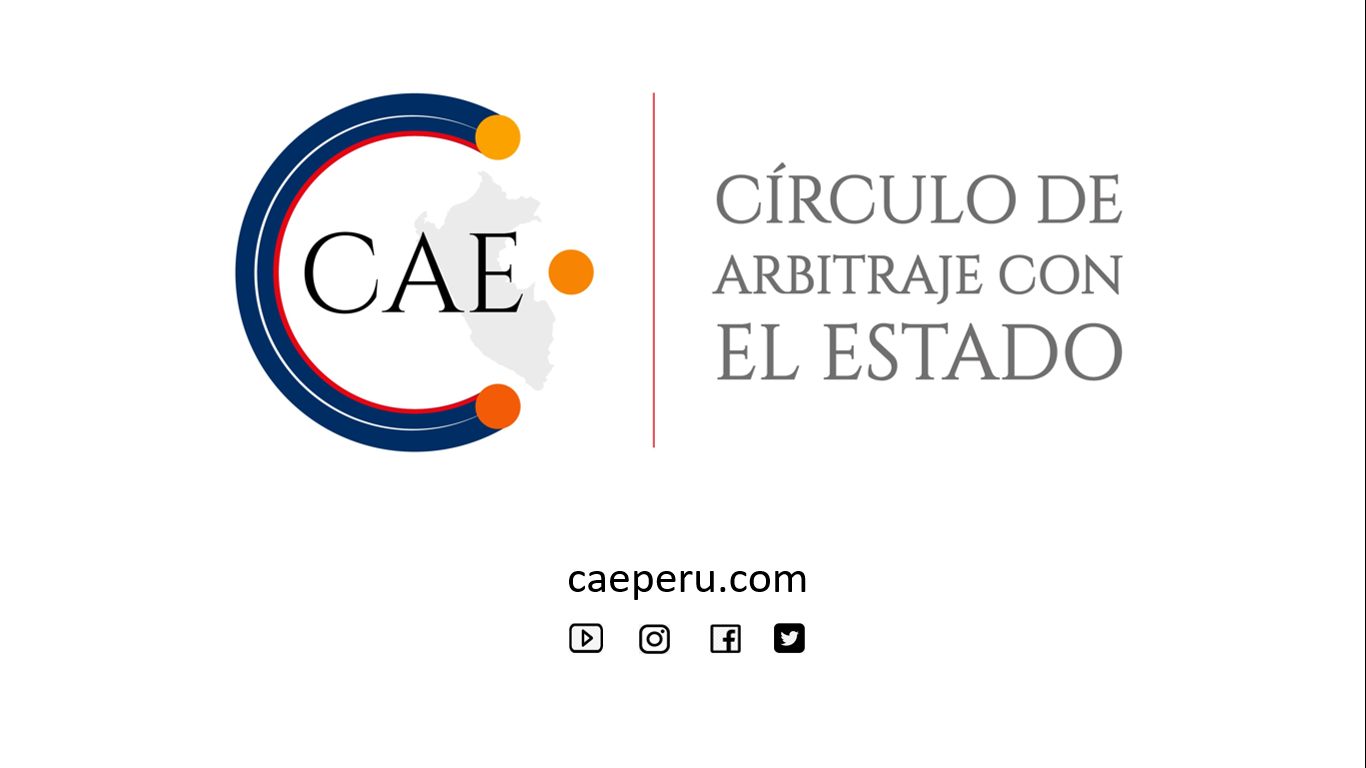 MBA José Zegarra Pinto
57